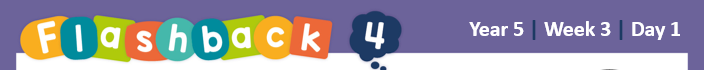 Year 5 | Week 3 | Day 1
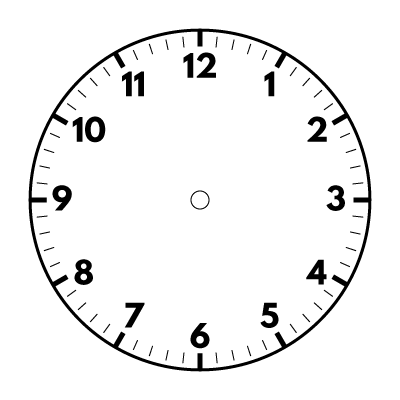 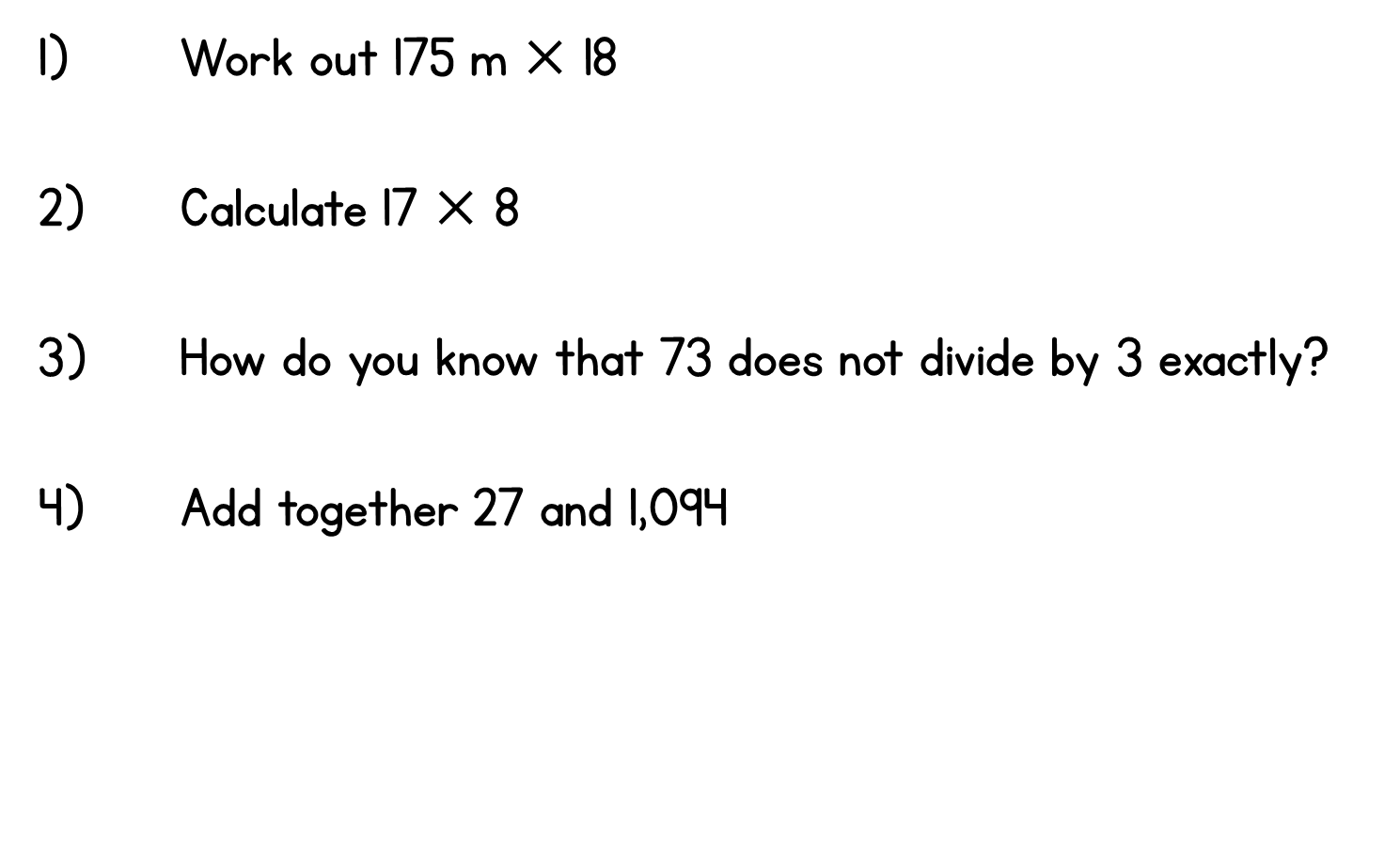 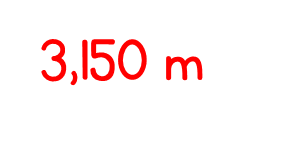 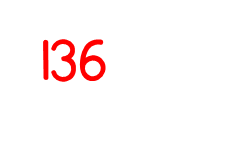 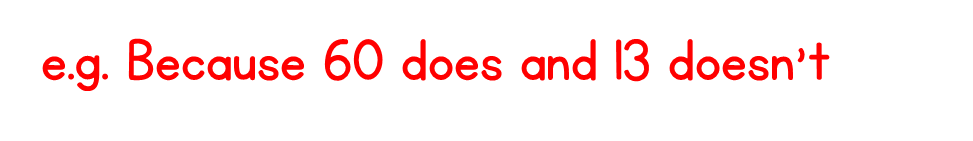 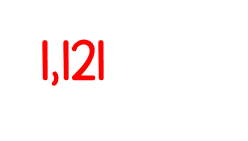 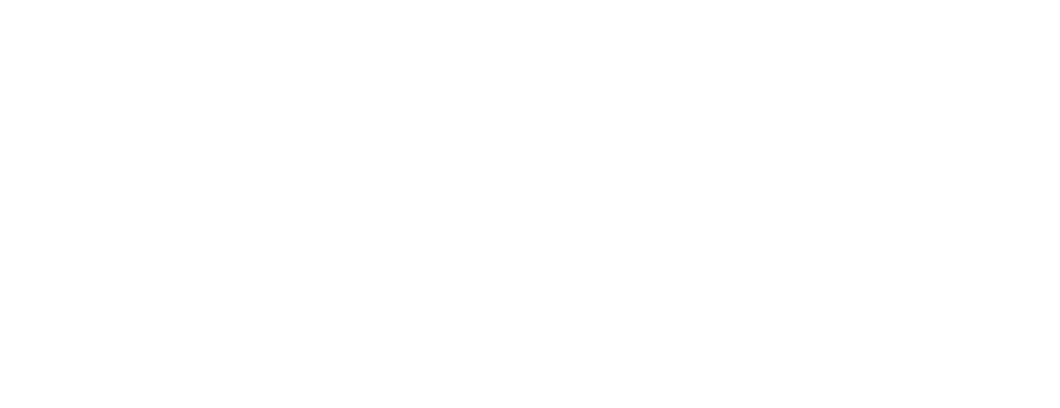 WITH REMAINDERS
1)		21 ÷ 7 = 


2)		22 ÷ 7 = 


3)		34 ÷ 7 = 


4)		35 ÷ 7 =
3
1)		21 ÷ 7 = 


2)		22 ÷ 7 = 


3)		34 ÷ 7 = 


4)		35 ÷ 7 =
3 r 1
4 r 6
5
75 ÷ 6 =
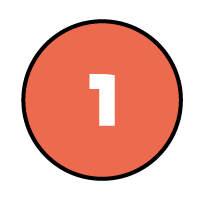 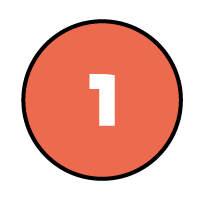 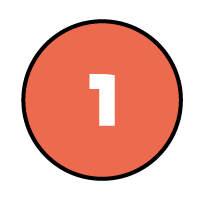 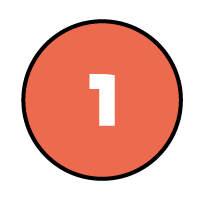 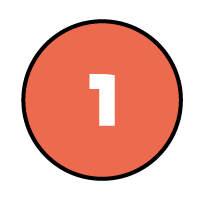 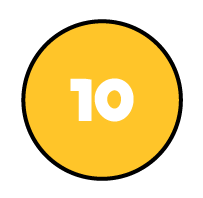 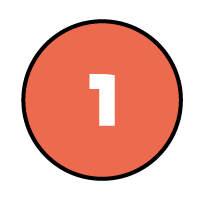 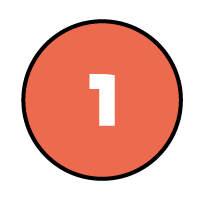 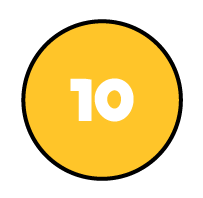 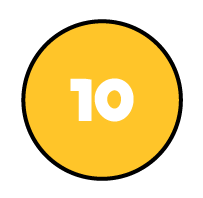 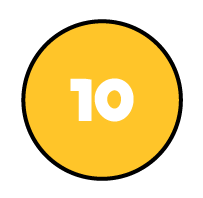 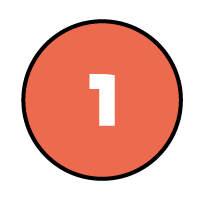 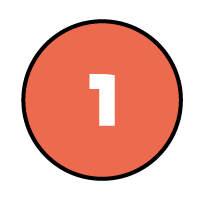 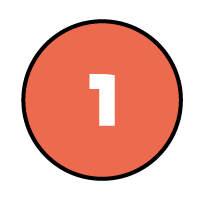 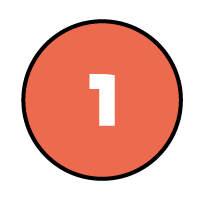 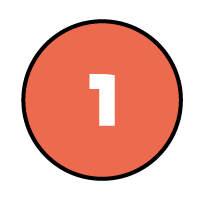 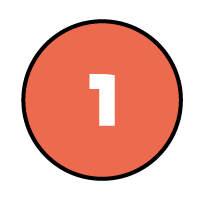 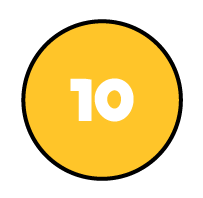 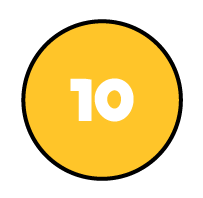 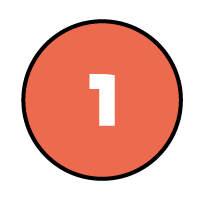 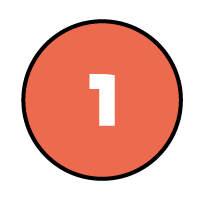 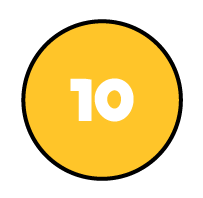 75
Largest multiple of 10 that will divide by 6, which fits into 75?
60
15
÷ 6
÷ 6
10
2
r 3
10 + 2 r 3 =
12 r 3
1)		53 ÷ 3 =
17 r 2
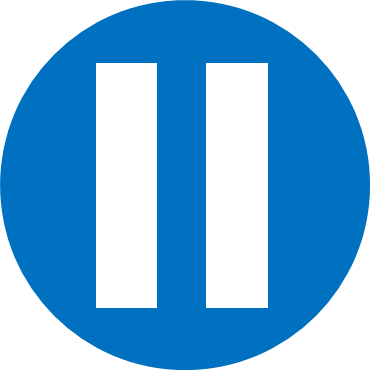 Have a think
2)		64 ÷ 5 =
12 r 4
64
53
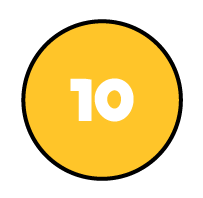 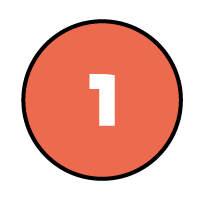 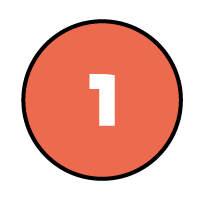 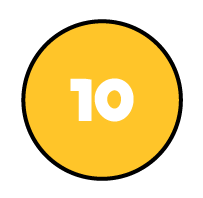 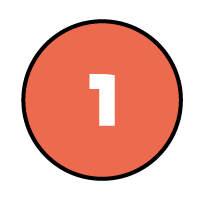 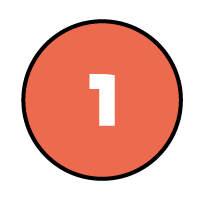 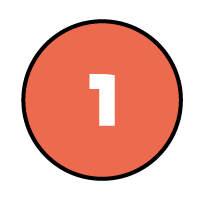 50
14
30
23
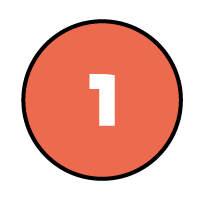 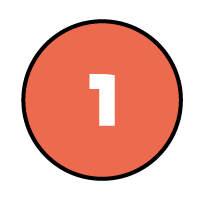 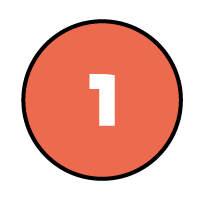 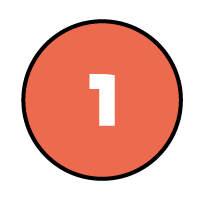 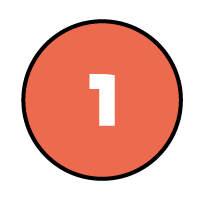 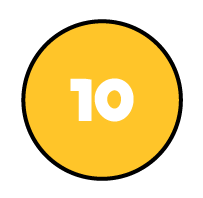 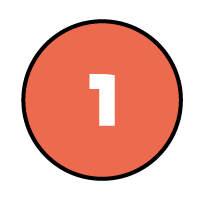 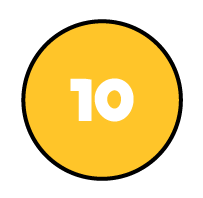 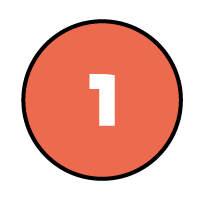 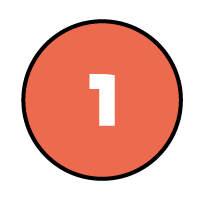 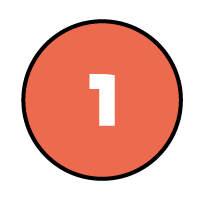 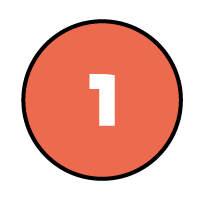 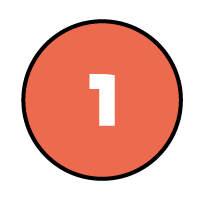 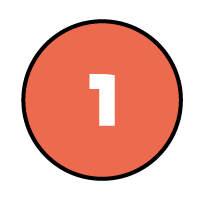 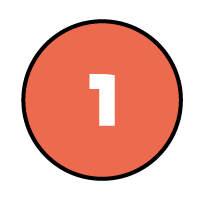 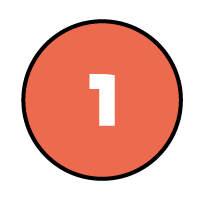 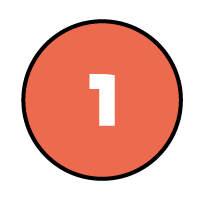 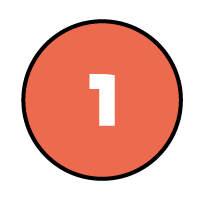 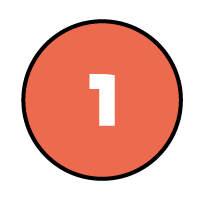 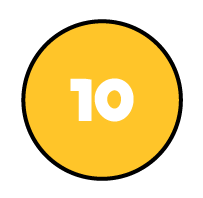 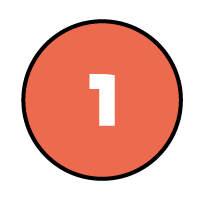 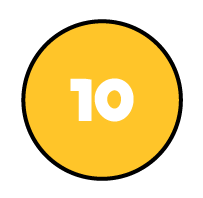 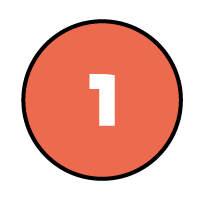 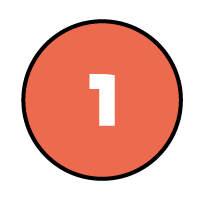 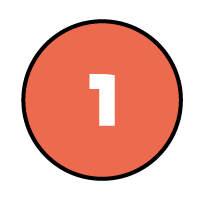 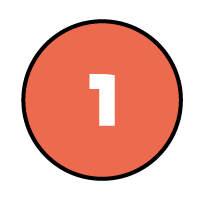 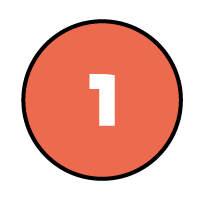 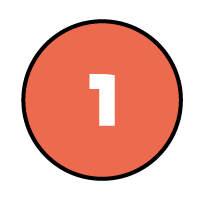 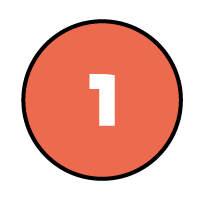 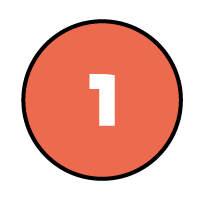 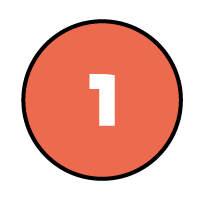 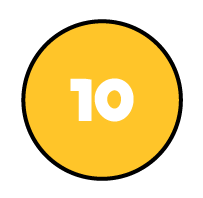 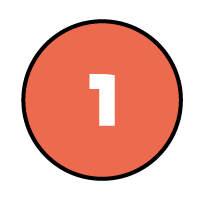 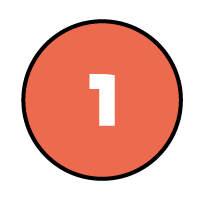 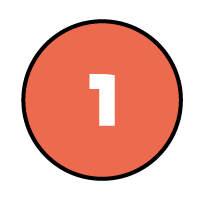 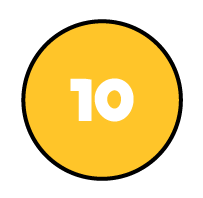 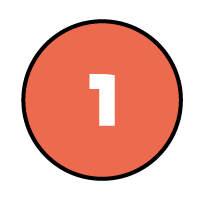 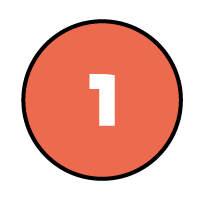 3
r 2
17 ÷ 5 =
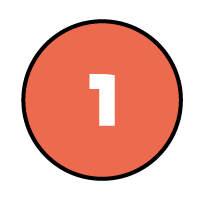 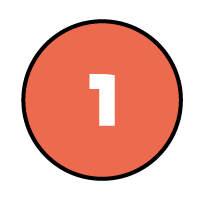 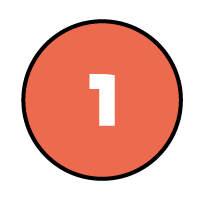 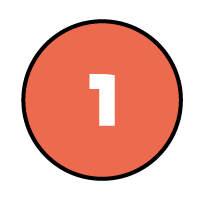 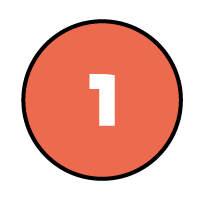 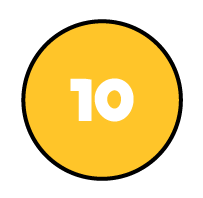 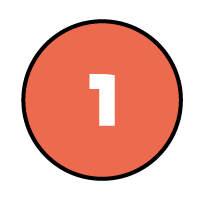 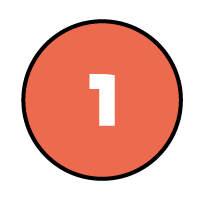 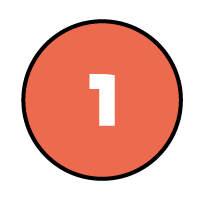 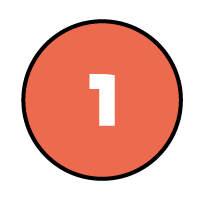 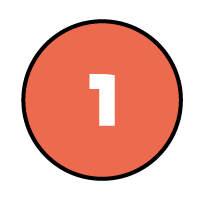 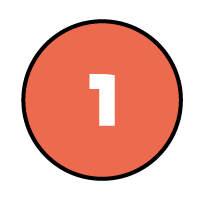 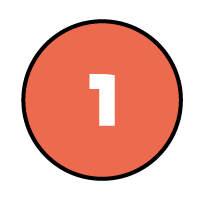 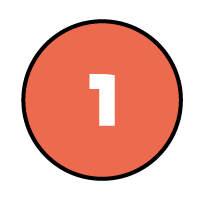 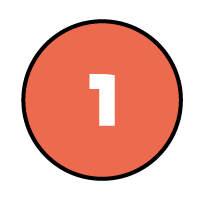 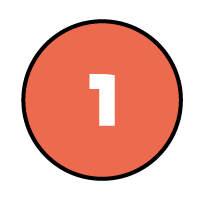 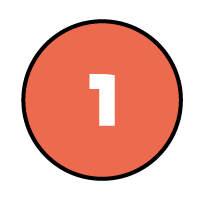 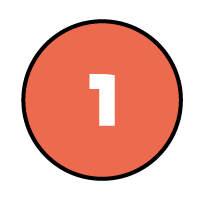 25 ÷ 3 =
8
r 1
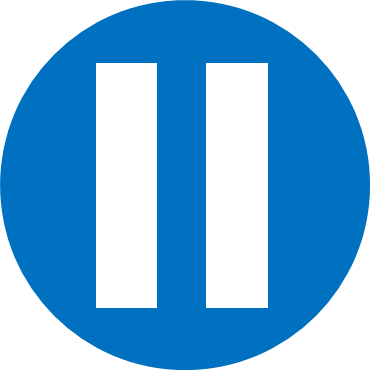 Have a think
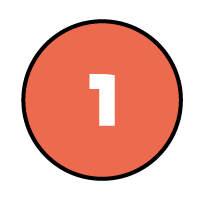 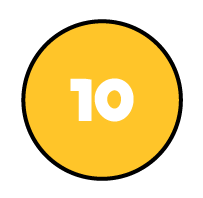 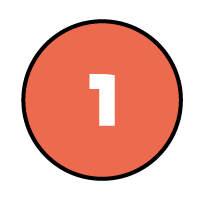 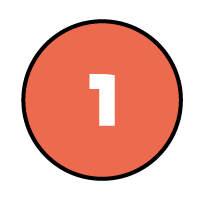 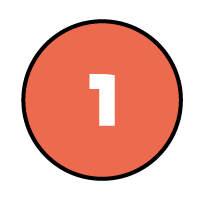 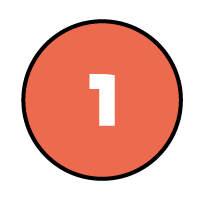 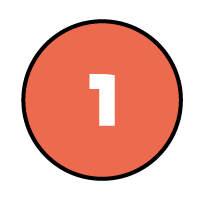 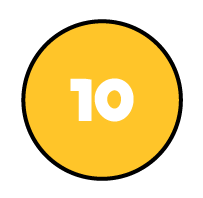 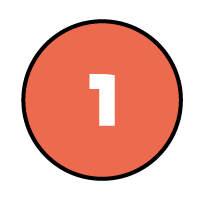 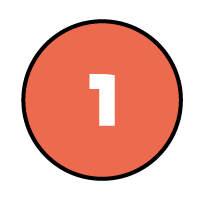 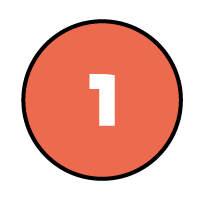 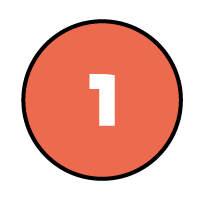 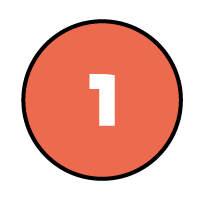 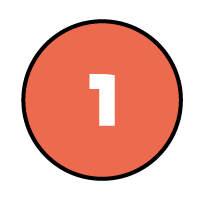 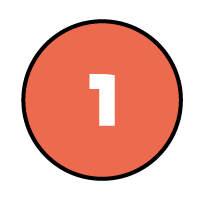 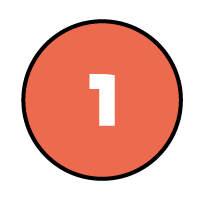 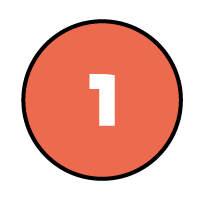 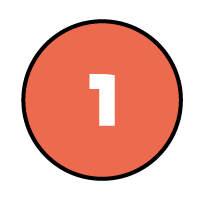 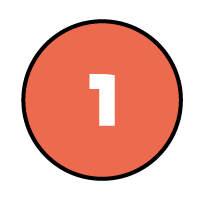 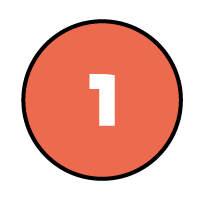 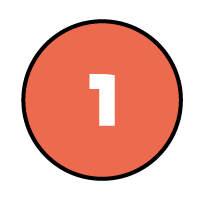 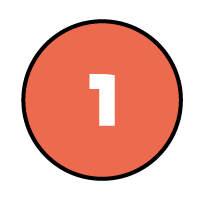 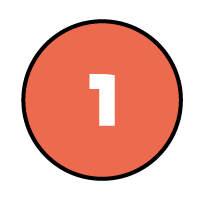 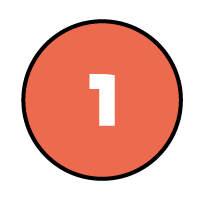 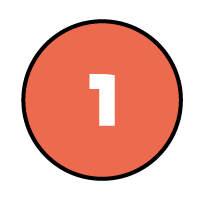 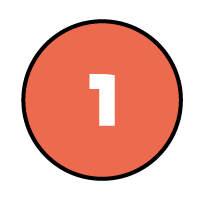 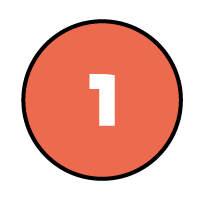 Let’s look at remainders in more detail:
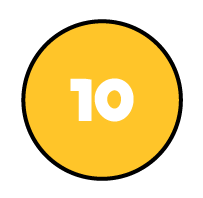 55 ÷ 5 = 11
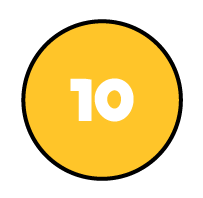 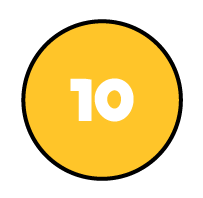 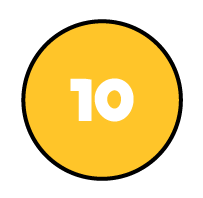 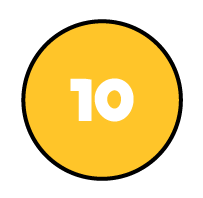 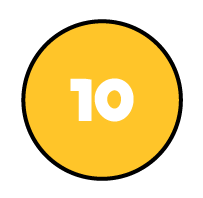 56 ÷ 5 = 11 r 1
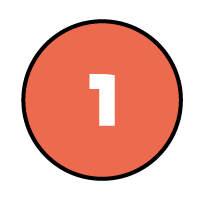 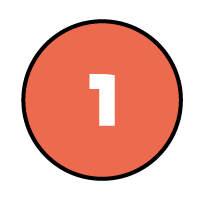 57 ÷ 5 = 11 r 2
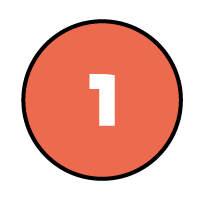 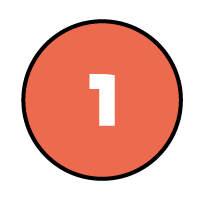 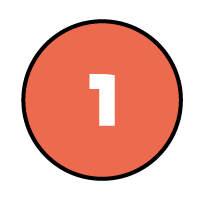 58 ÷ 5 = 11 r 3
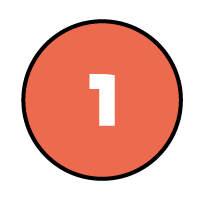 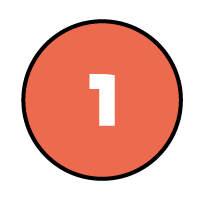 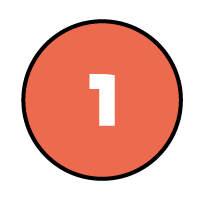 59 ÷ 5 = 11 r 4
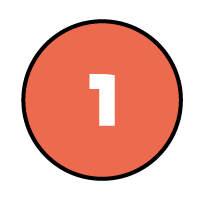 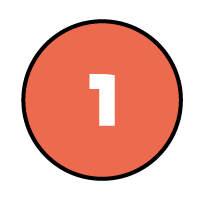 Is this true? Let’s check
60 ÷ 5 =
12
11 r 5
This leads us to an important rule: 
The remainder must be smaller than the divisor.
The remainder must be smaller than the divisor.
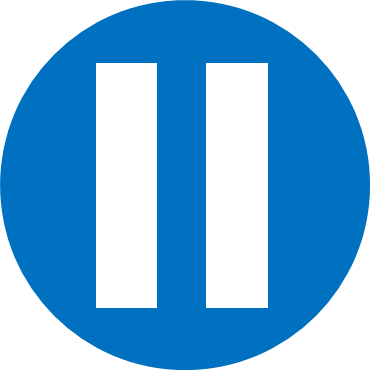 Have a think
1)  When we divide by 7 the largest remainder we 	can have is ___

2)  When we divide by 4 the largest remainder we 	can have is ___

3)  When we divide by 36 the largest remainder 	we can have is ___
6
3
35
Have a go at questions 1 - 4 on the worksheetWrite the division questions and answers in your books
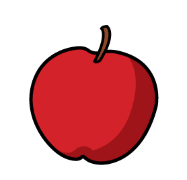 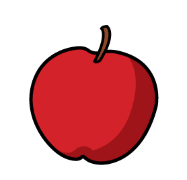 Apples are packed in bags of 8
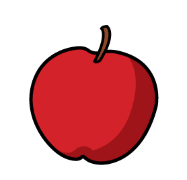 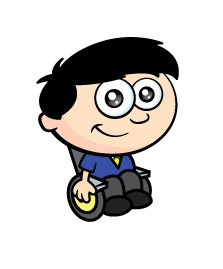 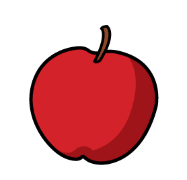 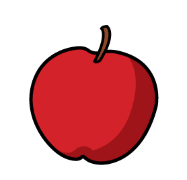 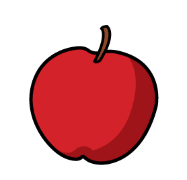 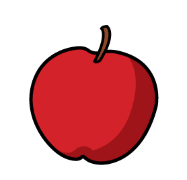 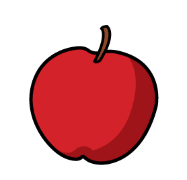 Dexter has 91 apples.
How many bags does Dexter need so that every apple is in a bag?
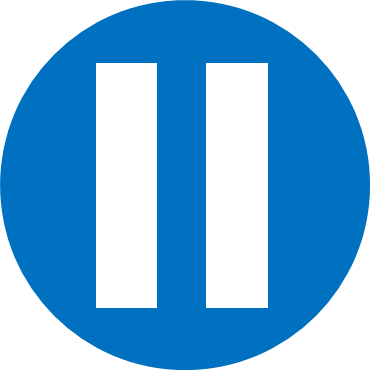 Have a think
91
8
___ ÷ ___ =
How many bags does Dexter need so that every apple is in a bag?
91
8
___ ÷ ___ =
11 r 3
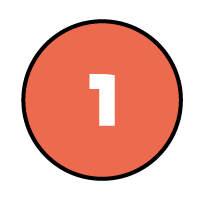 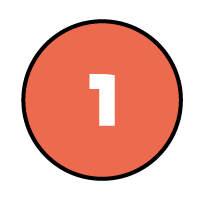 12 bags
11 bags
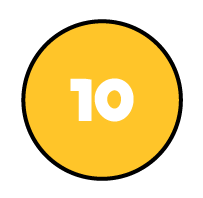 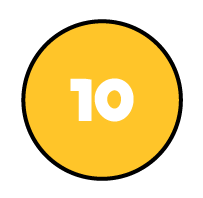 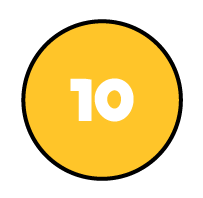 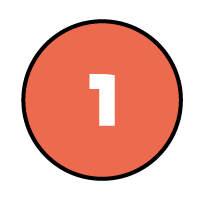 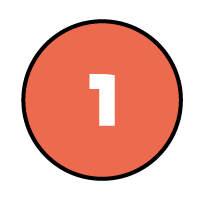 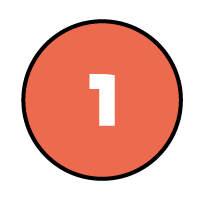 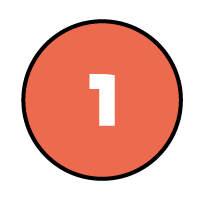 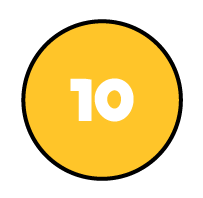 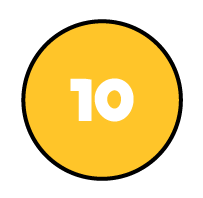 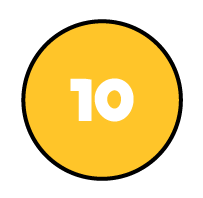 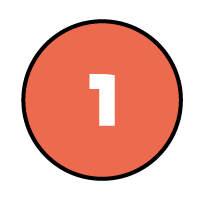 91
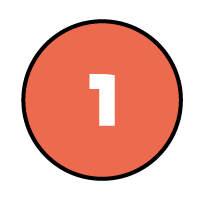 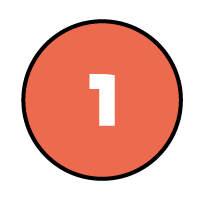 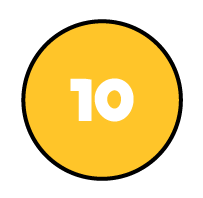 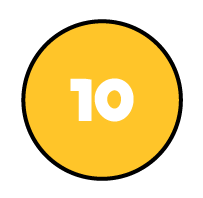 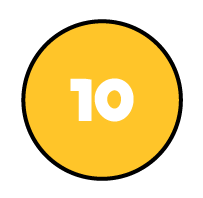 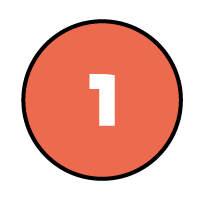 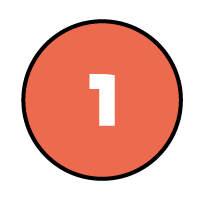 80
11
Have a go at questions 5 - 6 on the worksheet if you have finished 1-4Write your answers and workings in your book